ul.Branka Radičevića 10/5
34000 Kragujevac
tel. 034/353-626 , 353-627
mail: office.kg@atlantic.travel
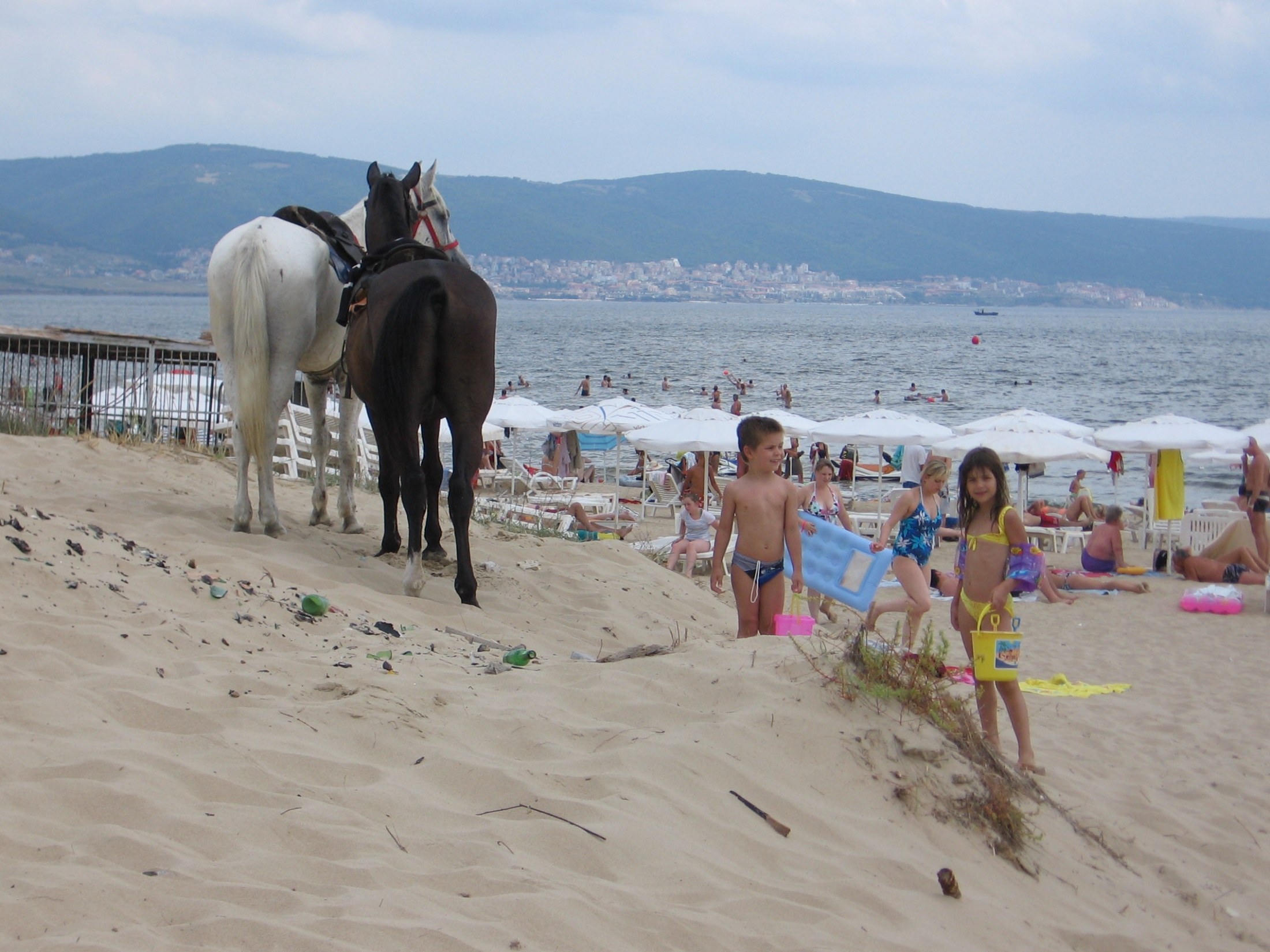 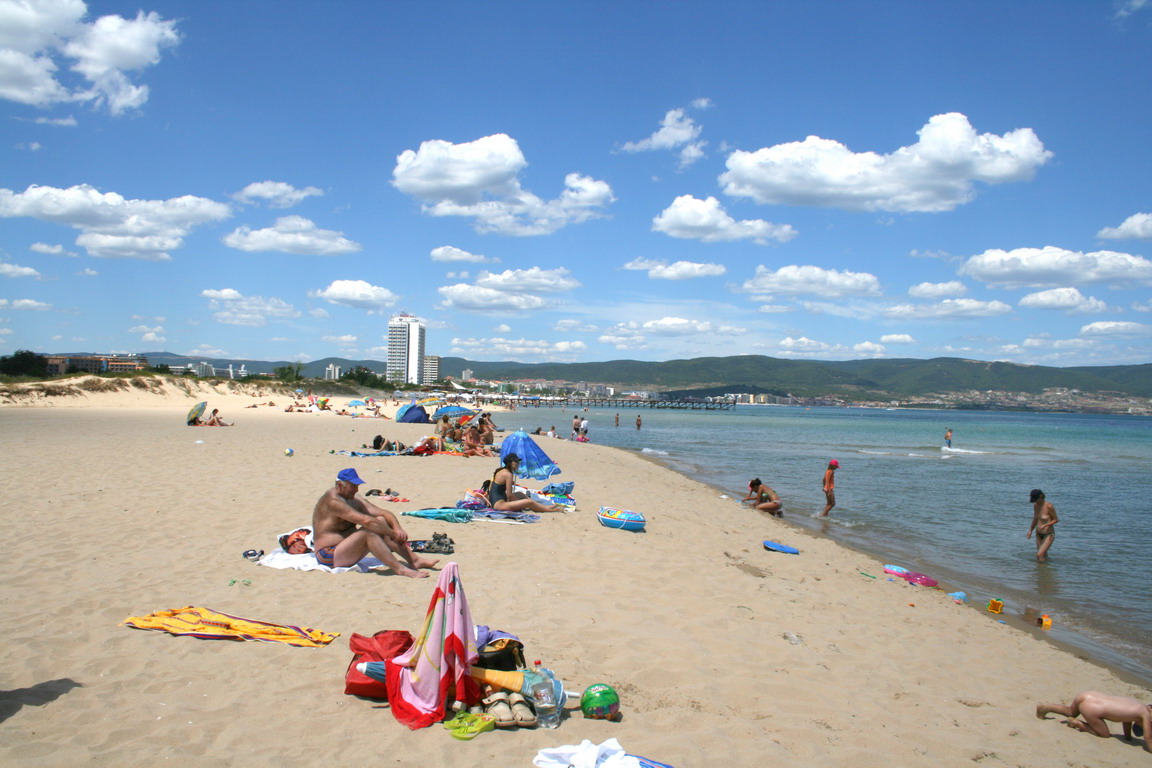 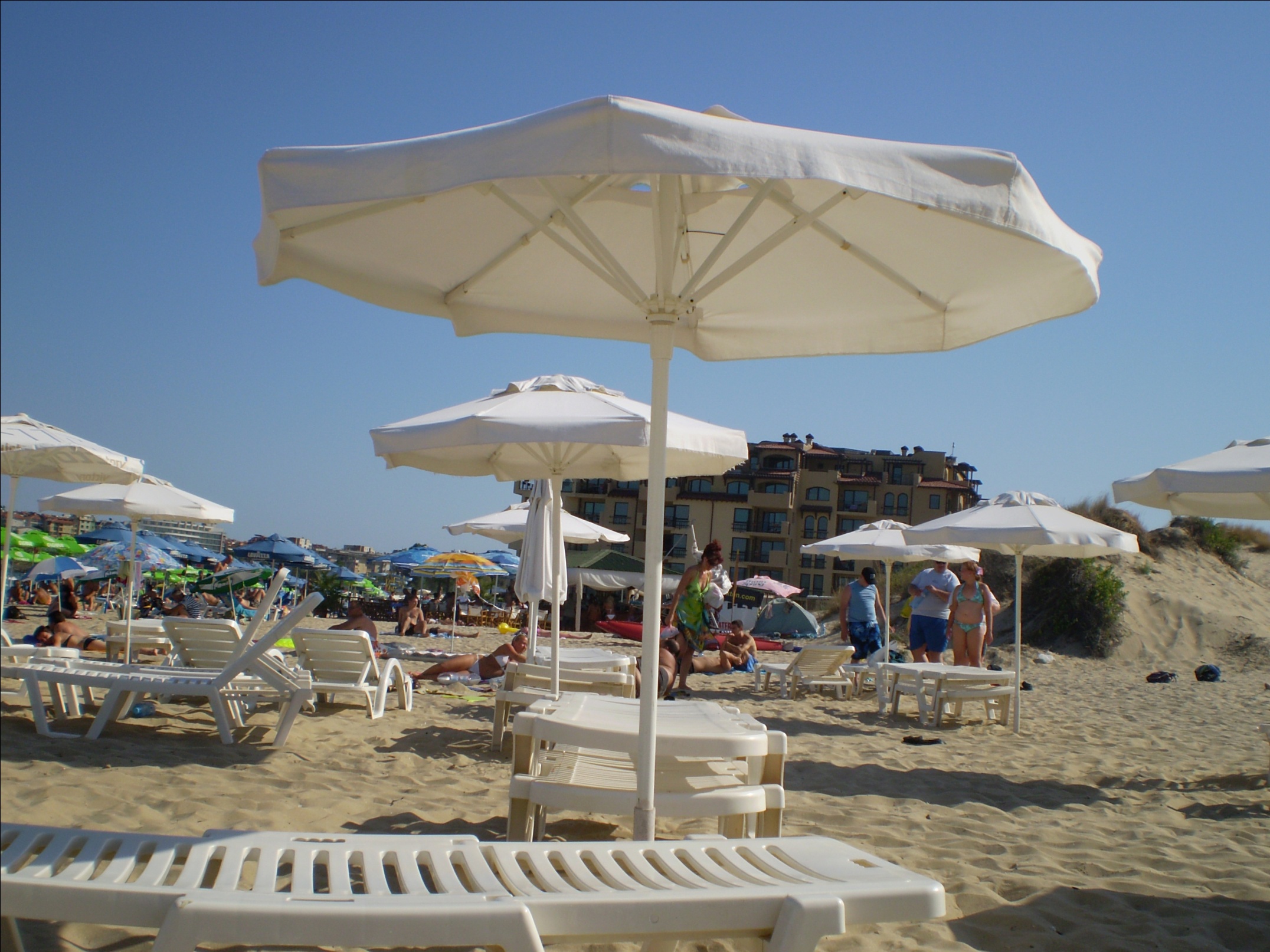 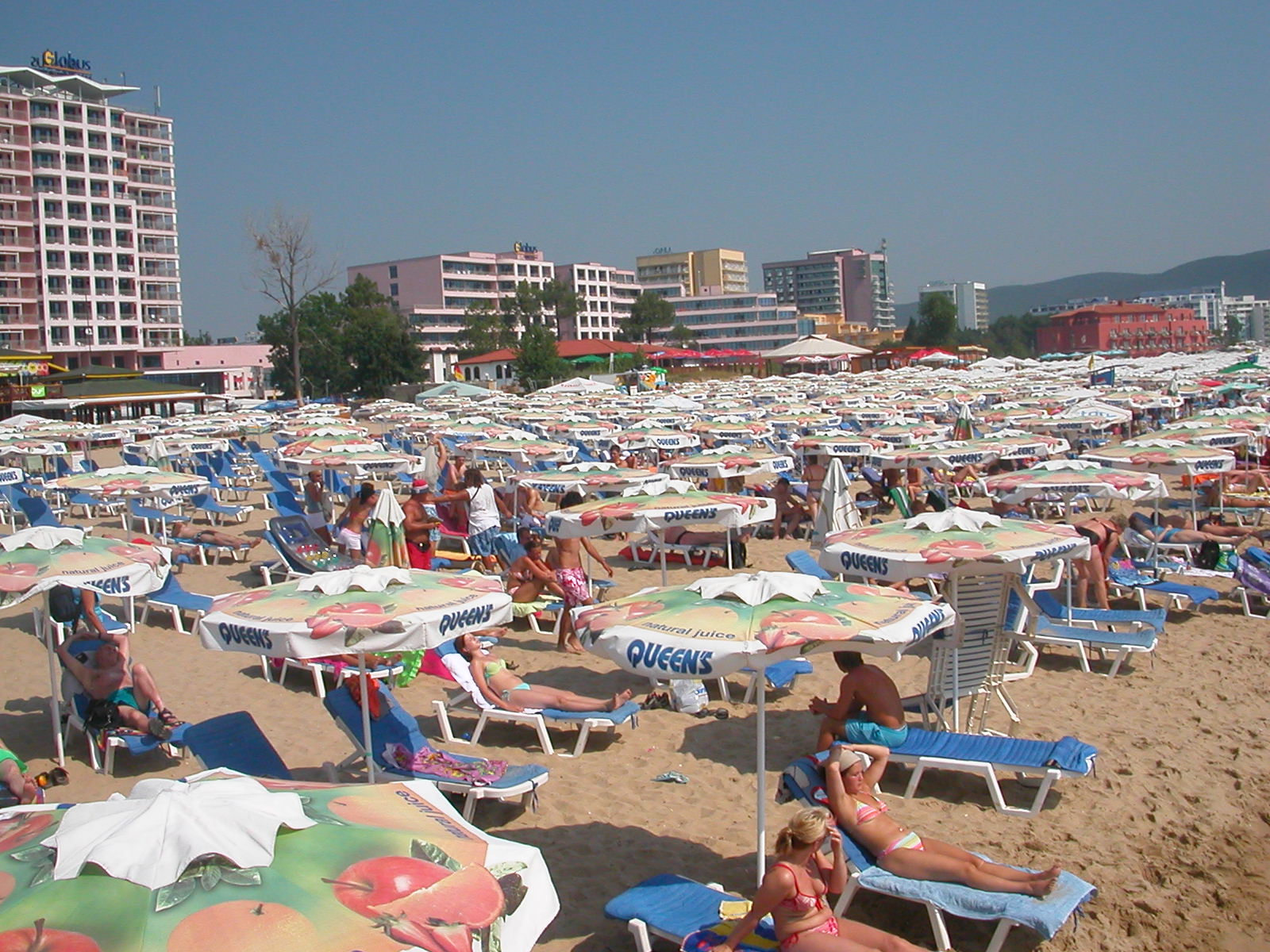 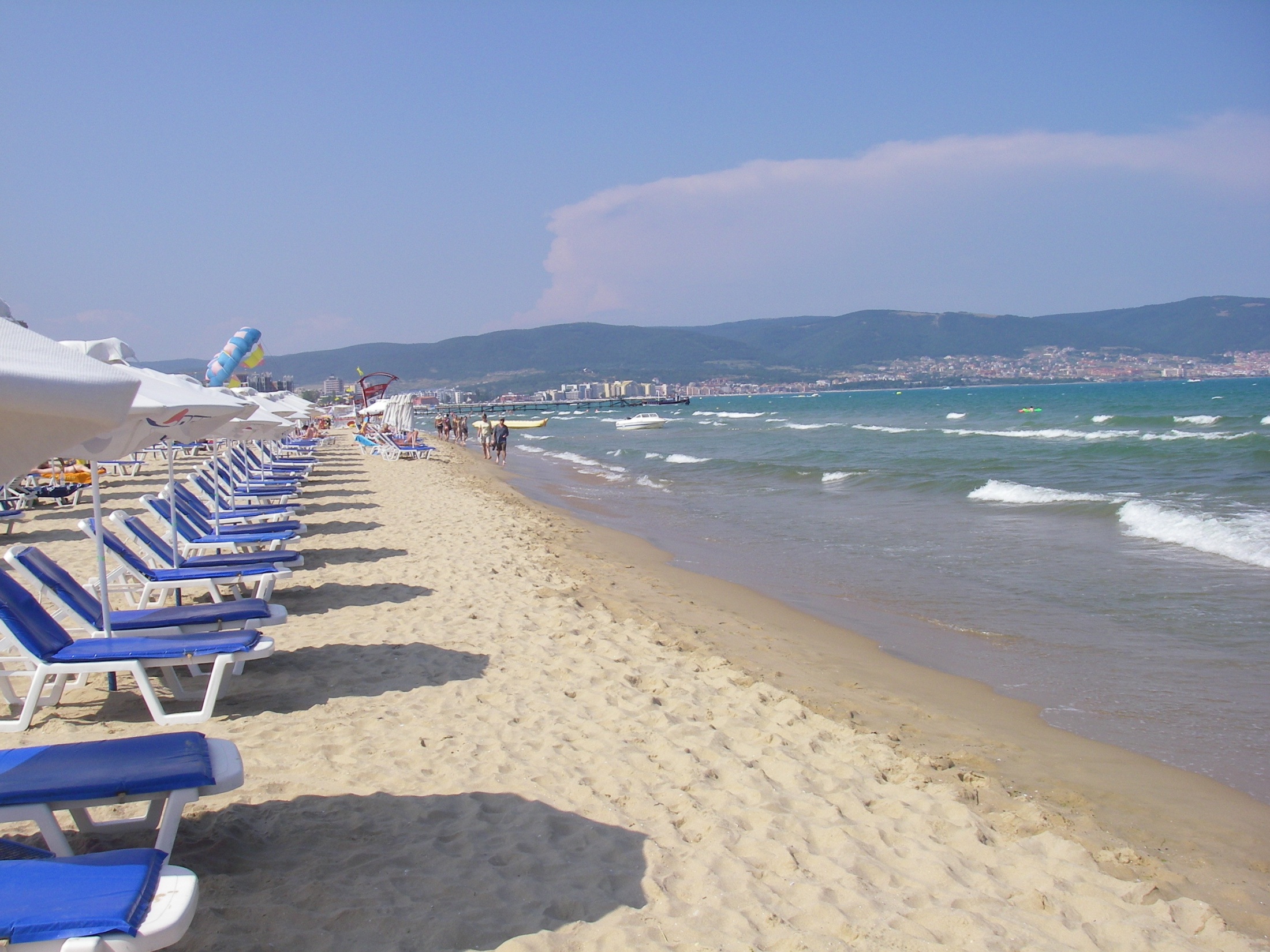 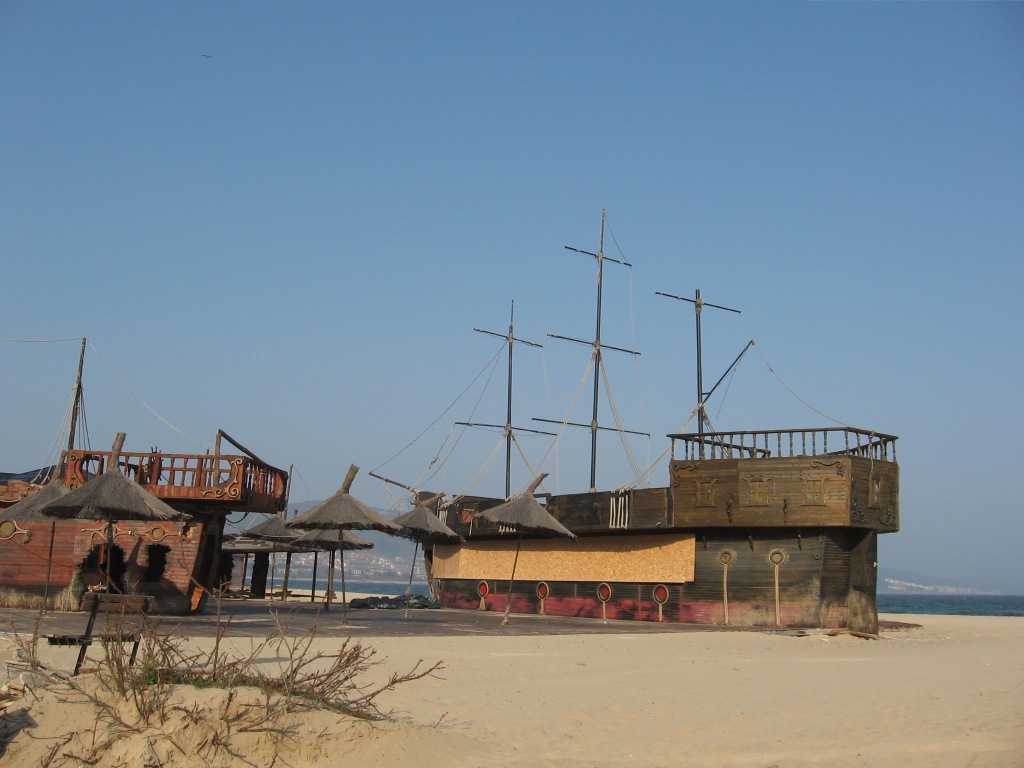 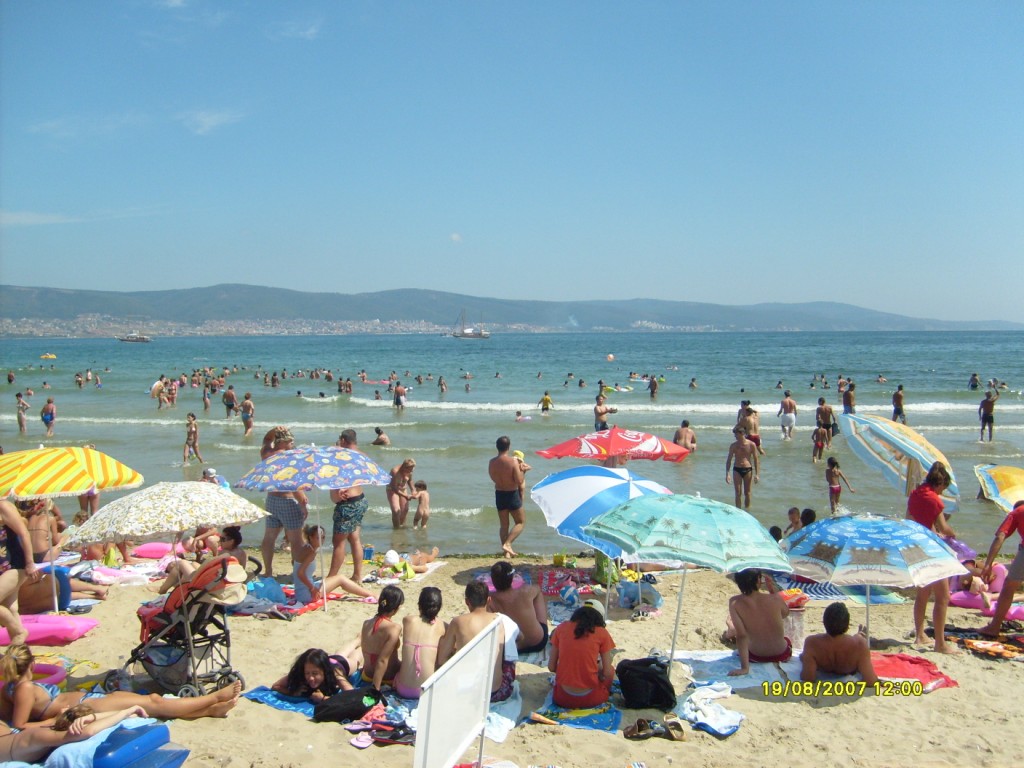 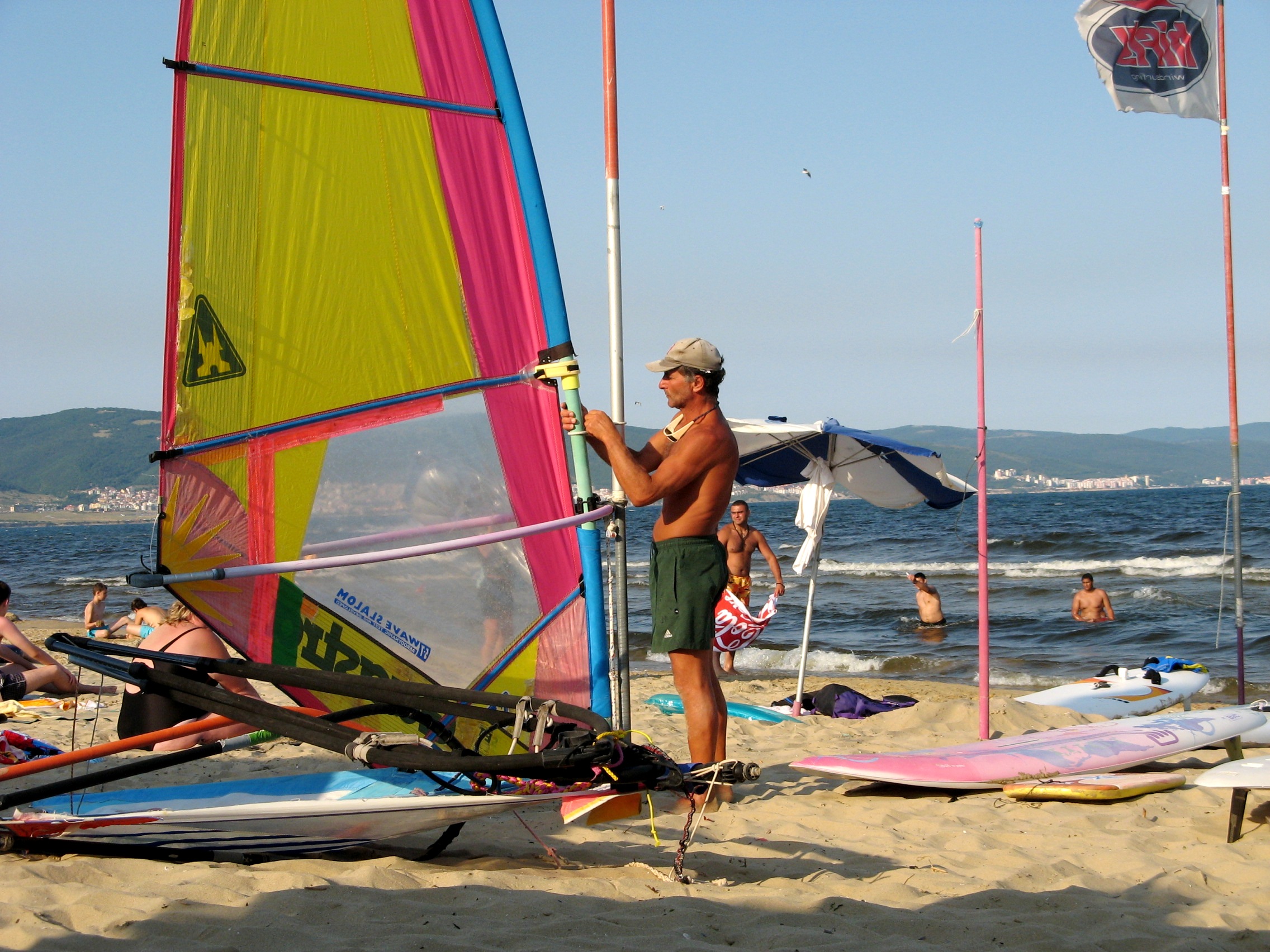 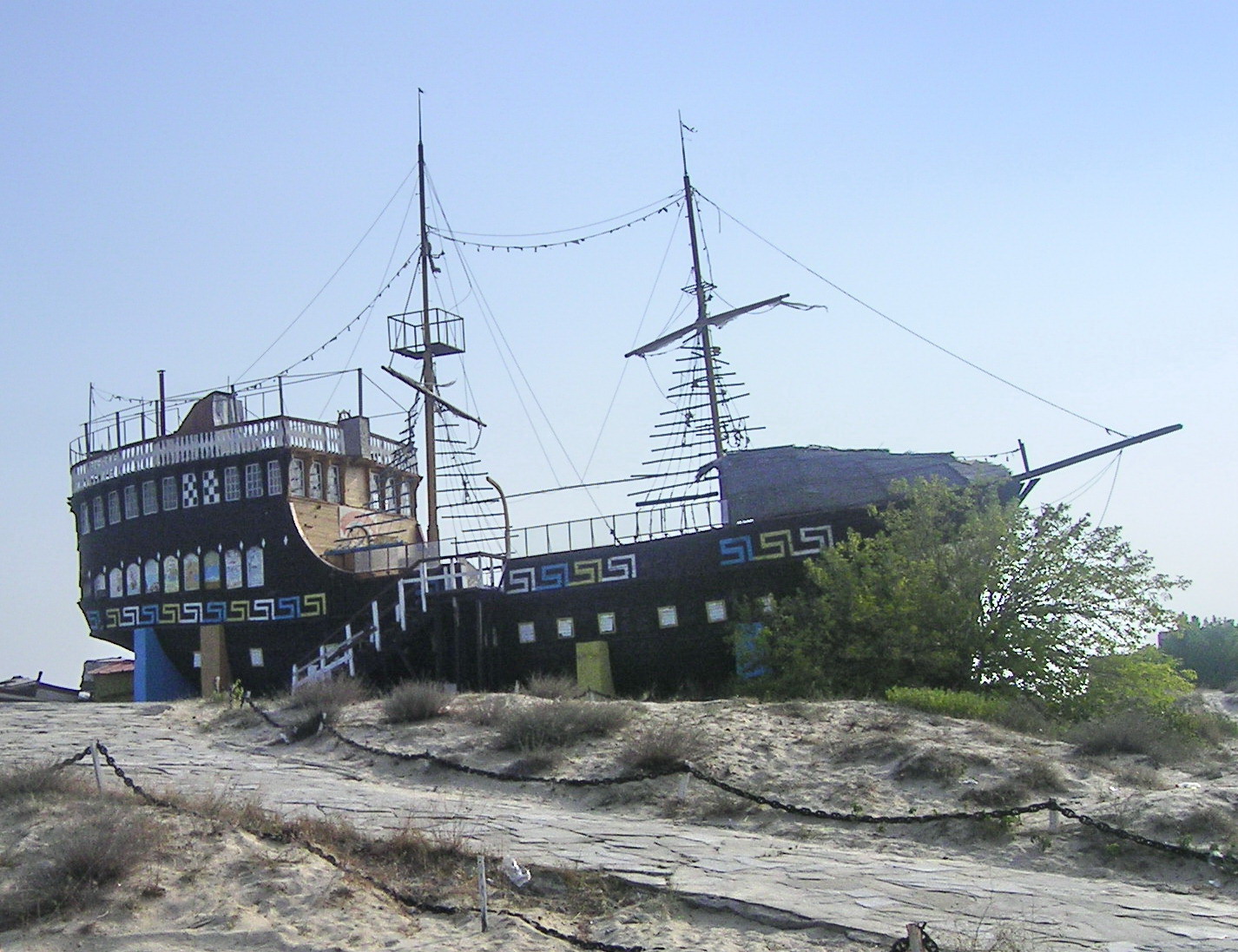 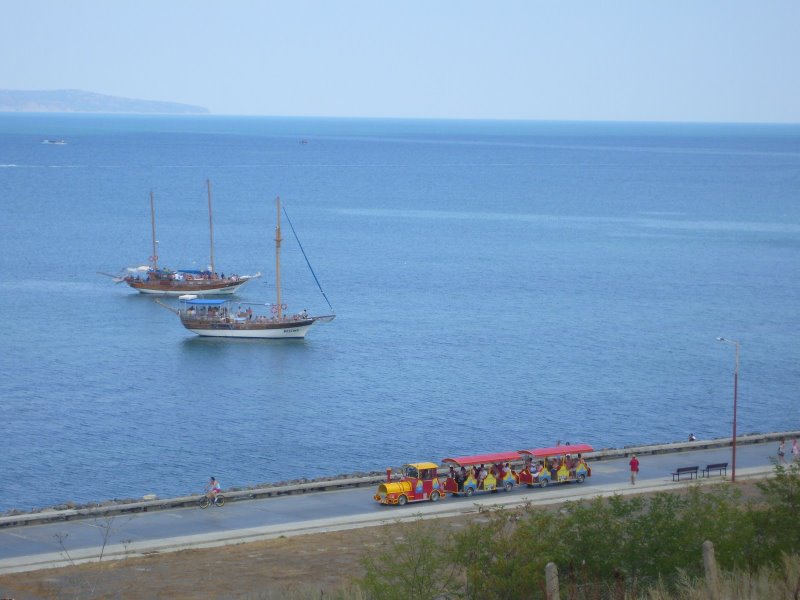 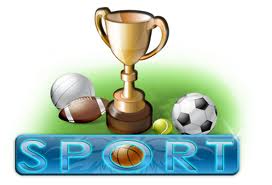 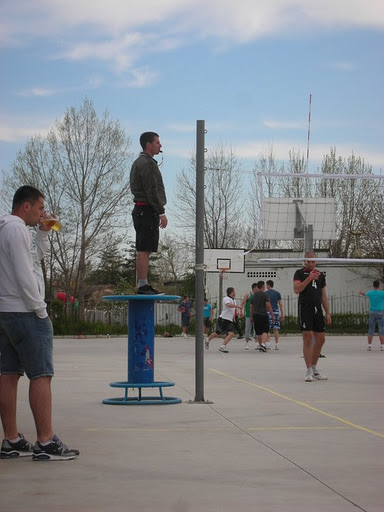 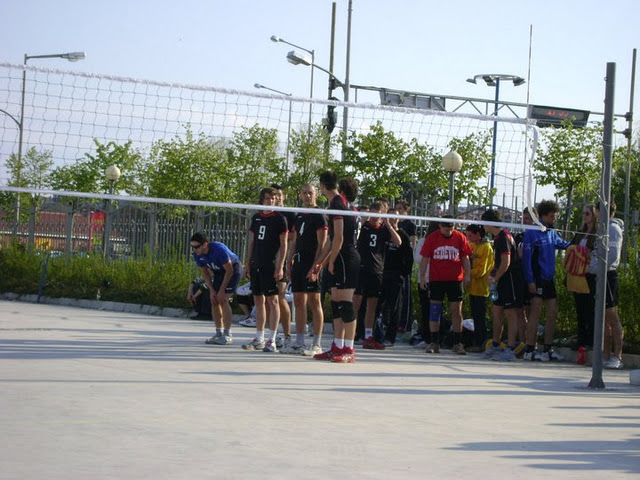 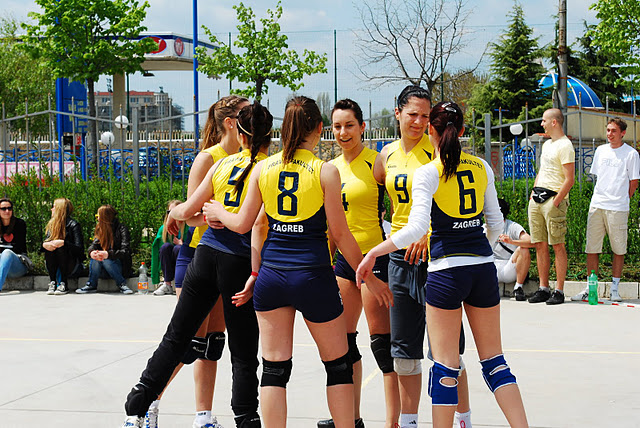 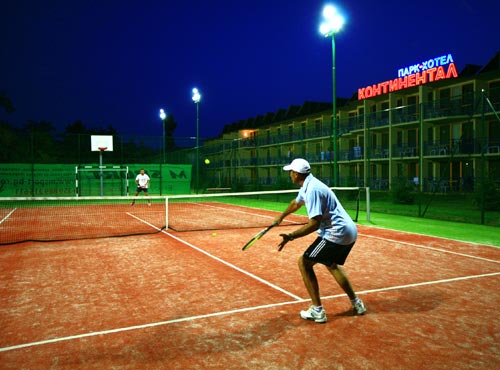 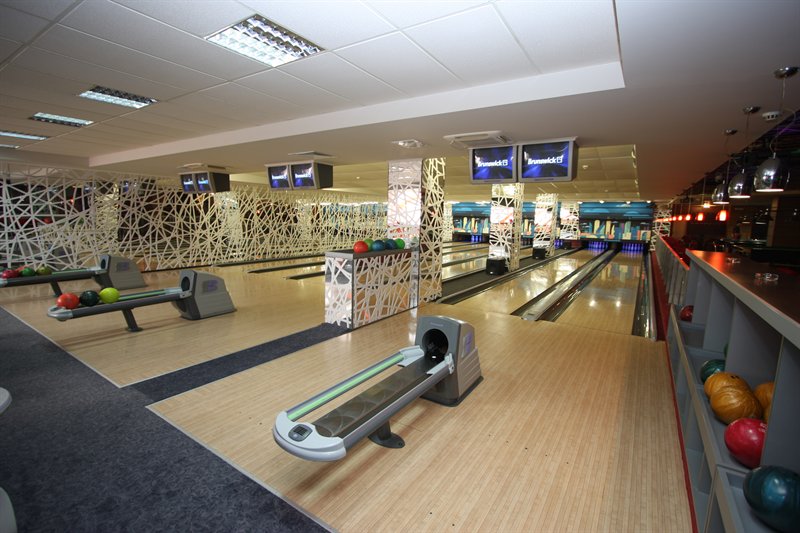 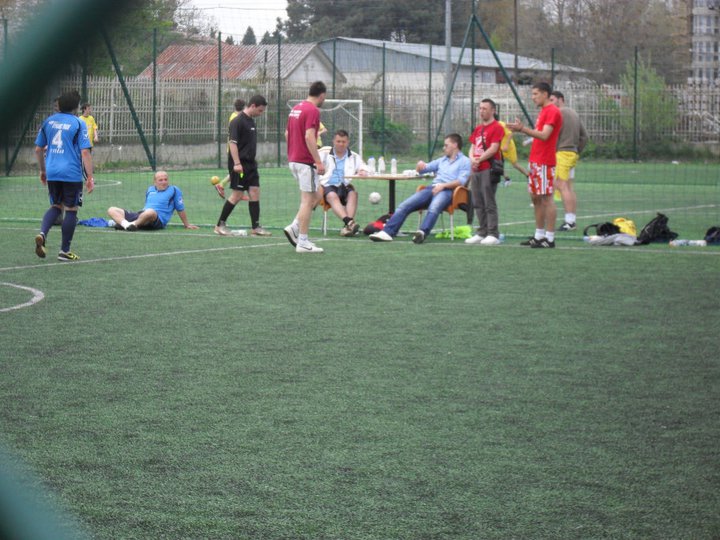 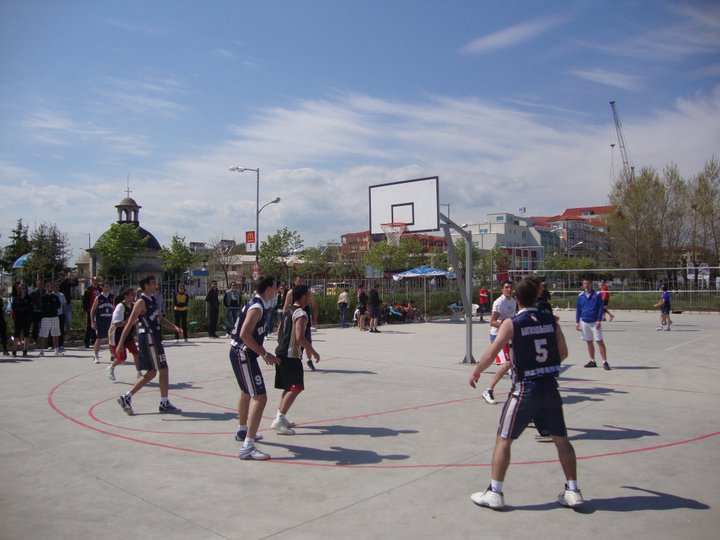 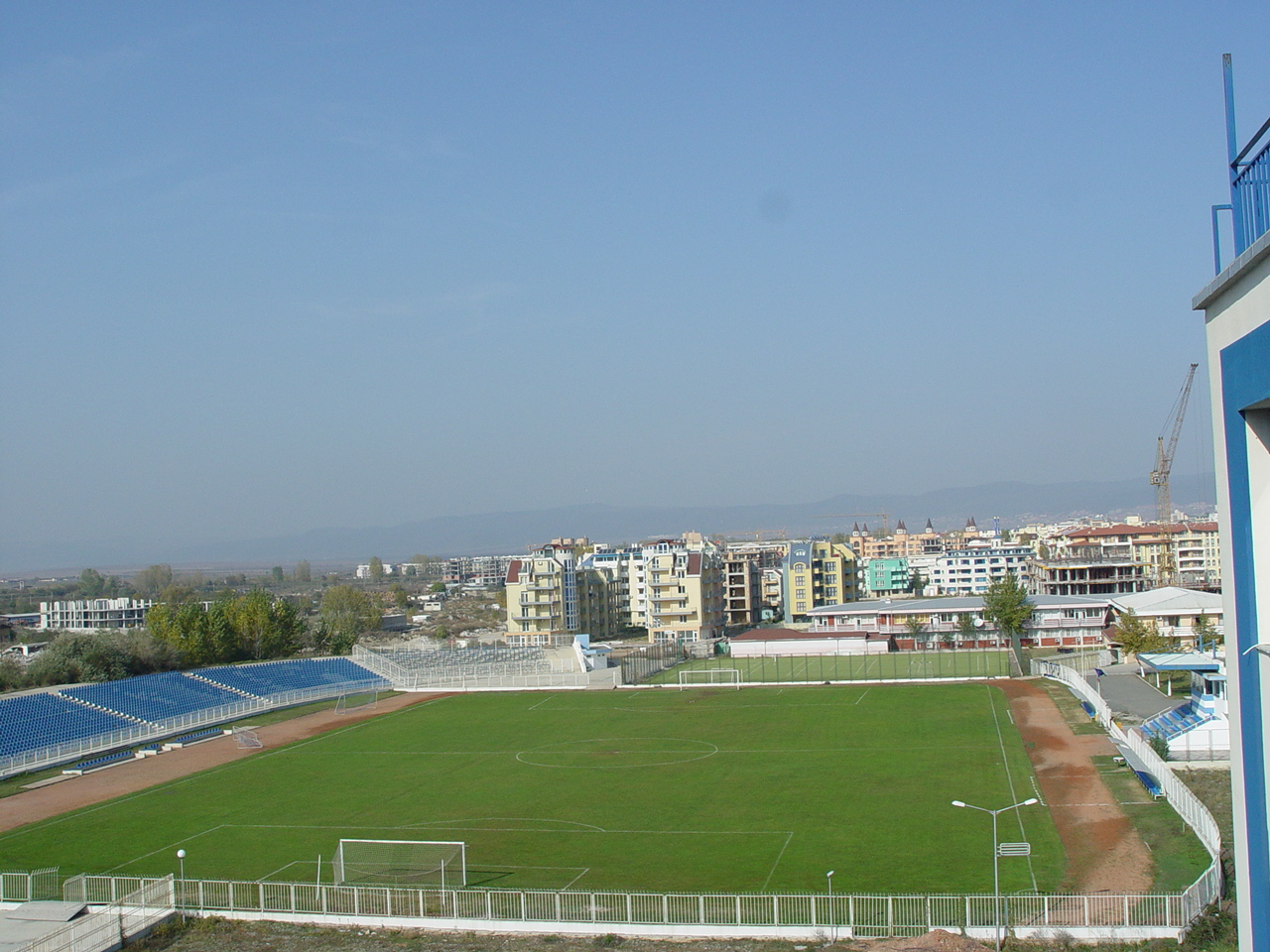 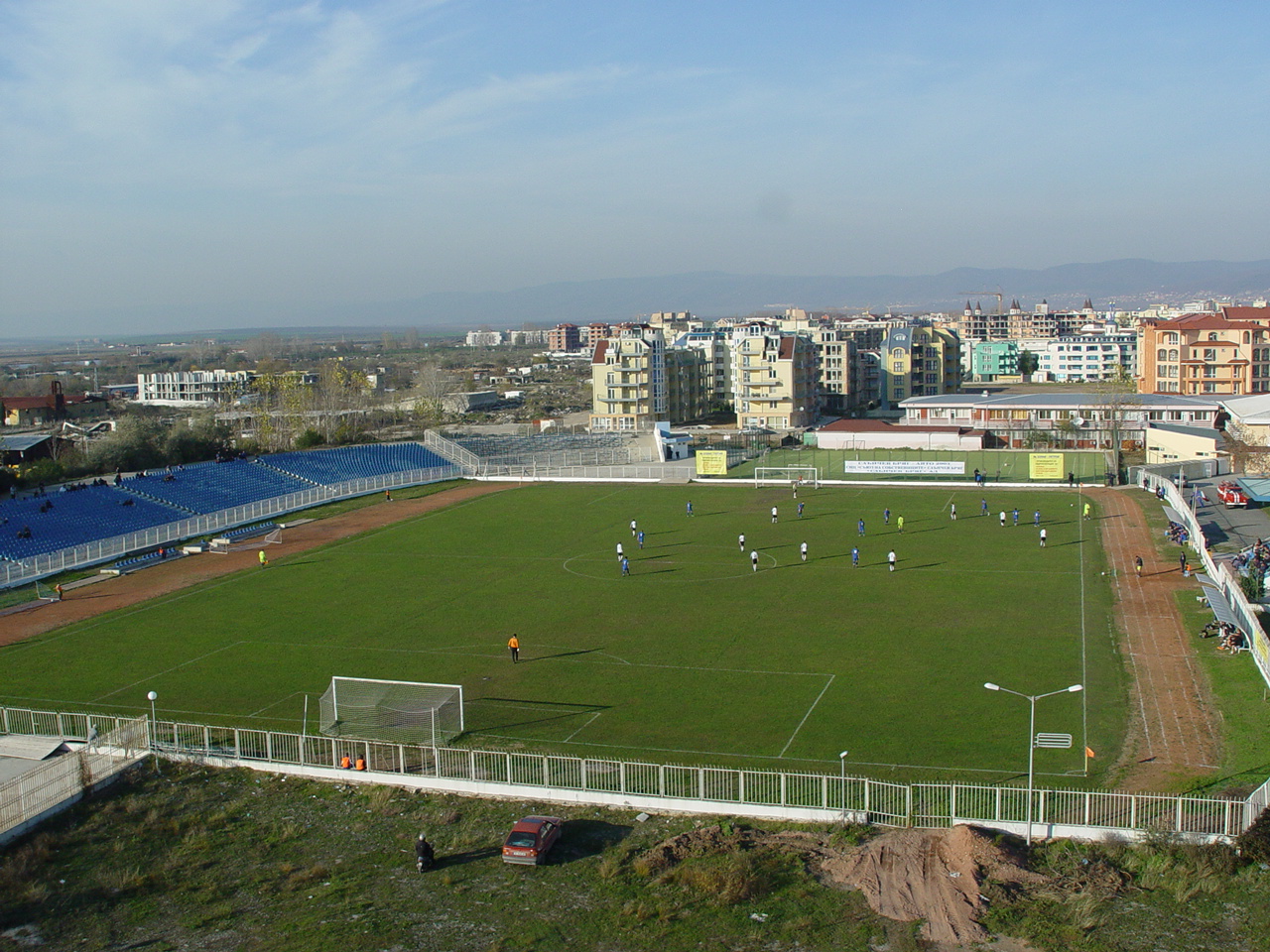 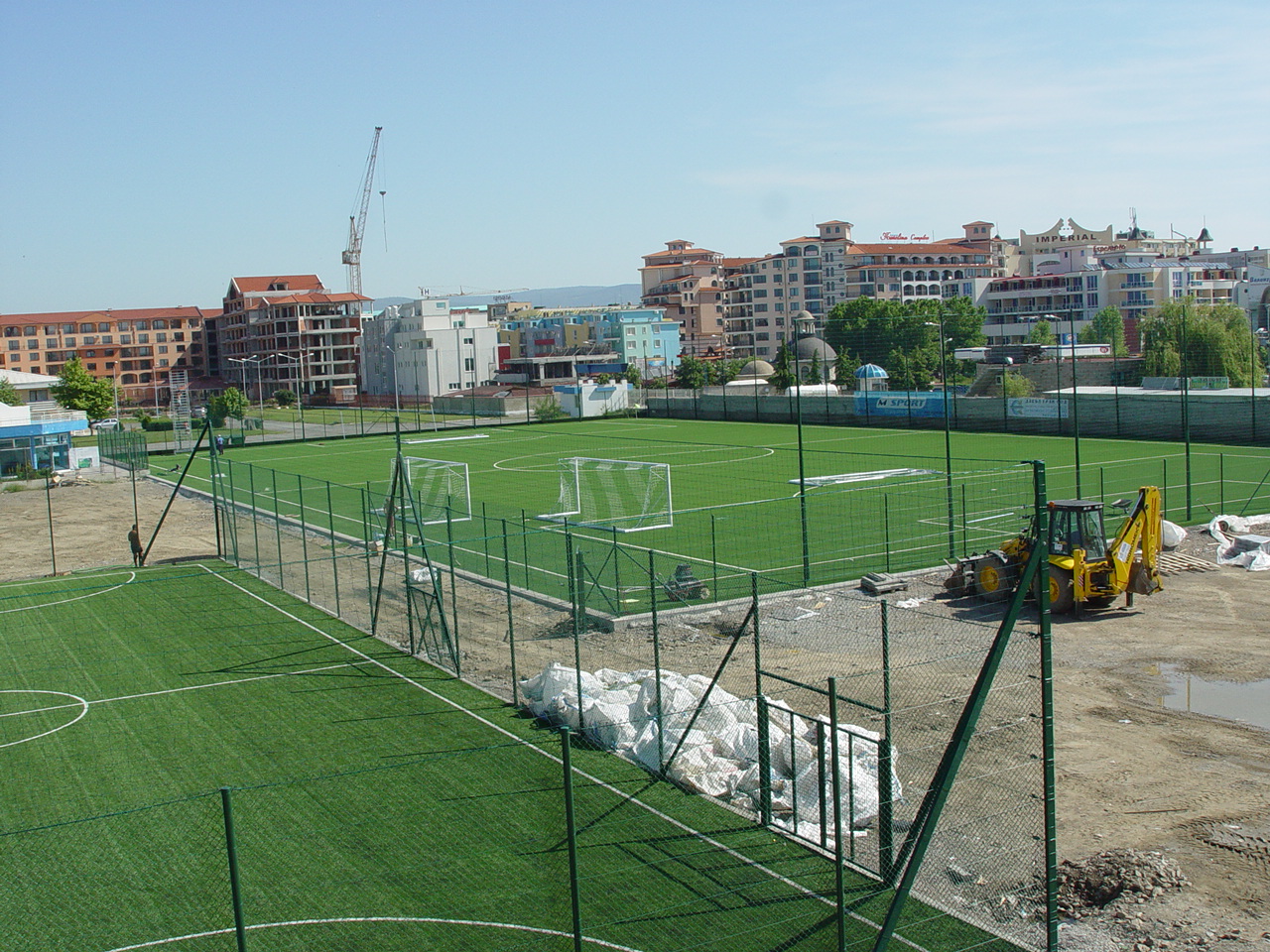 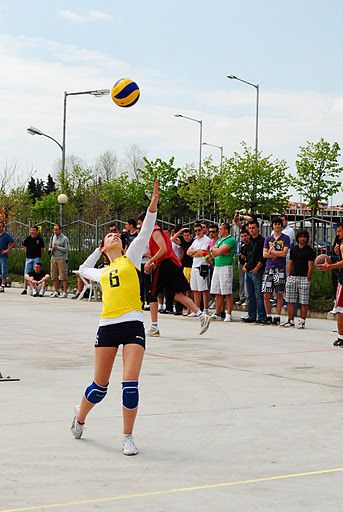 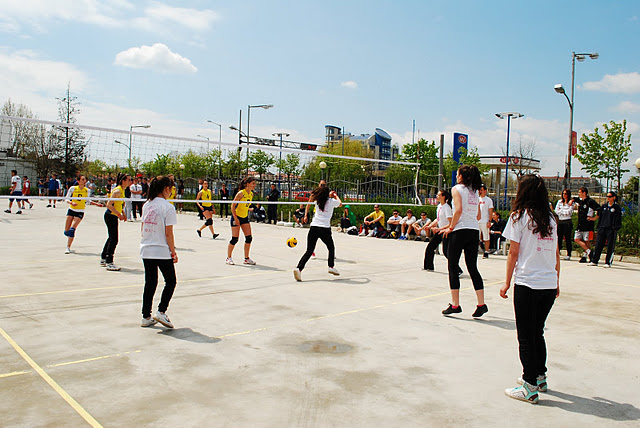 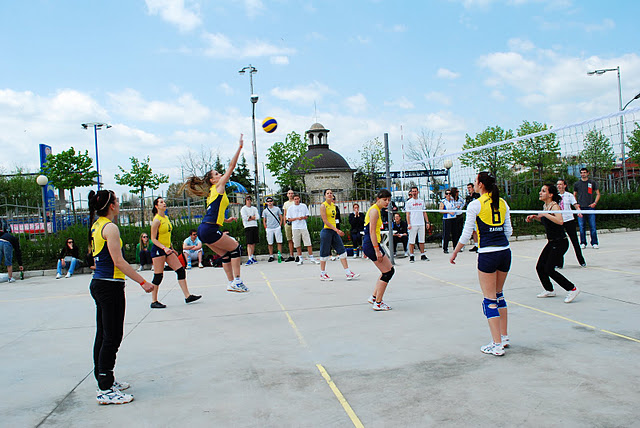 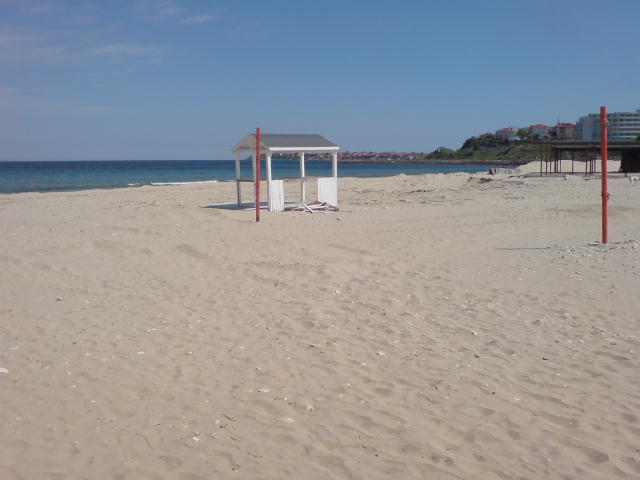 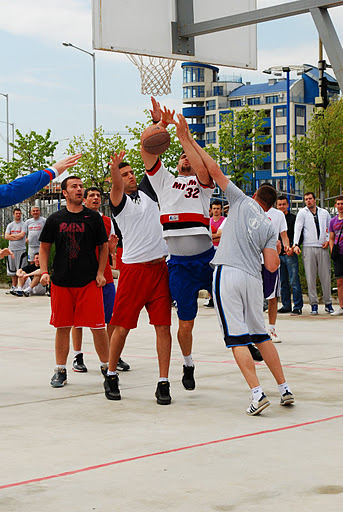 od snova do uspomena